Chào mừng quý thầy cô và các bạn học sinh đến với tiết âm nhạc
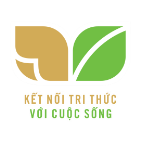 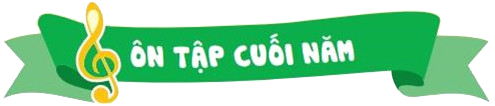 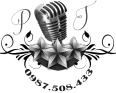 Bản quyền TT-ÂN-Phi Trường 0987508433  cấm chia sẻ dưới mọi hình thức
TIẾT  35
KIỂM TRA ĐÁNH GIÁ CUỐI NĂM
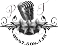 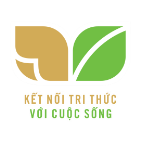 1. Hát và tập biểu diễn trước lớp bài hát em thích trong các bài đã học
8 FILE BÀI HÁT
Kiểm tra cá nhân HS biểu diễn hát các hình thức thức sau: múa, vận động minh hoạ bài hát mà em yêu thích nhất, thuộc nhất.
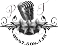 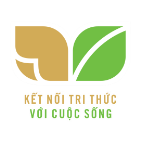 2.Lựa chọn một trong hai bài đọc nhạc và thực hiện theo các yêu cầu sau: Kiểm tra cá nhân, nhóm..cho chọn bài đọc nhạc nào?
– Đọc theo kí hiệu bàn tay bài đọc nhạc số 3.
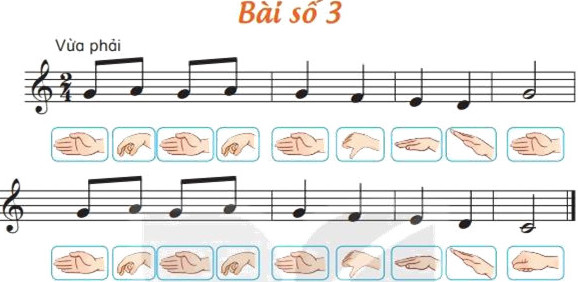 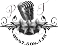 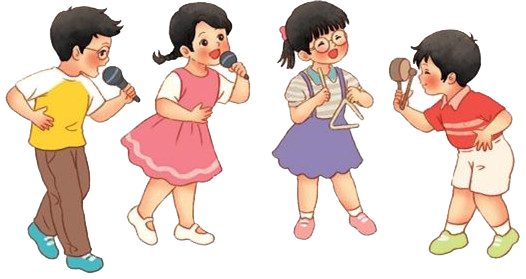 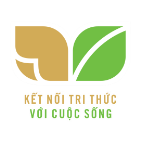 – Đọc kết hợp vận động cơ thể theo ý thích bài đọc nhạc số 4.
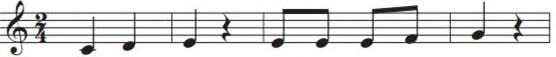 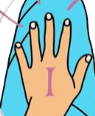 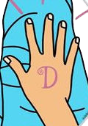 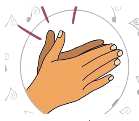 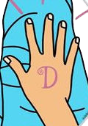 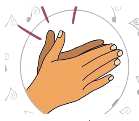 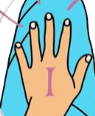 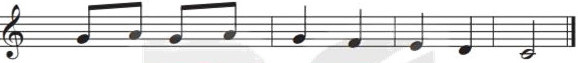 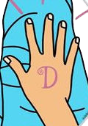 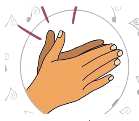 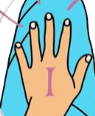 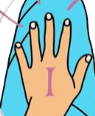 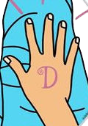 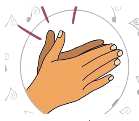 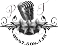 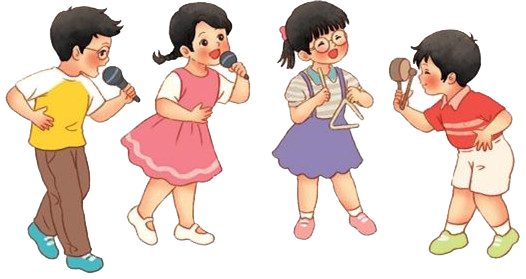 3. Em cùng nhóm (tổ) chọn và tập biểu diễn một bài hát kết hợp vận động theo nhịp hoặc gõ đệm bằng nhạc cụ đã học
– GV chia nhóm (mỗi nhóm 5 – 6 bạn)  mỗi nhóm sẽ  lên biểu diễn cụ thể như sau:
8 FILE BÀI HÁT
Bài 1: Dàn nhạc trong vườn-Hát vỗ tay phách mạnh nhẹ theo nhịp ¾
Bài 2: Con chim chích chòe-Hát gõ đệm theo phách bằng song loan
Bài 3: Em là HS lớp 2-Hát vận động phụ họa
Bài 4: Chú chim nhỏ sễ thương-Hát vỗ tay cùng bạn bên cạnh(gv hd lại)
Bài 5: Hoa lá màu xuân-Hát vận động phụ họa
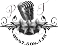 Bài 6: Mẹ ơi có biết-Hát nối tiếp đồng ca
Bài 7: Trang trại vui vẻ-Hát gõ đệm theo phách bằng nhạc cụ Temporin
Bài 8: Ngày hè vui-Hát gõ đệm theo phách bằng nhạc cụ Trai-en-go
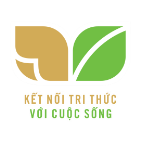 II. Đánh giá
- Đánh giá nhận xét chung, đọc 3 mức đánh giá cho HS rõ
– Mức 1: Chưa hoàn thành
+ HS chưa nhớ và chưa  gọi tên bài hát, tên nốt nhạc, tên nhạc cụ được học.
+ Thực hiện được ở mức độ vẫn cần sự hướng dẫn của GV.
– Mức 2: Hoàn thành
+ HS thể hiện được bài hát, đọc bài đọc nhạc, gõ đệm hình tiết tấu đã học với nhạc cụ ở mức độ đơn giản.
+Tham gia vào các hoạt động tập thể nhưng còn chưa tự tin.
– Mức 3: Hoàn thành tốt HS vận dụng được kiến thức đã học vào thực tế.
+ Biết biểu diễn bài hát, đọc bài đọc nhạc, gõ đệm với nhạc cụ theo hình thức phù hợp.
+ Biết thể hiện cảm xúc khi hát, gõ đệm và vận động phụ họa theo nhịp điệu.
+ Biết chia sẻ ý kiến cá nhân với bạn/ nhóm. Tự tin, tích cực tham gia vào các hoạt động tâp thể.
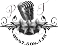 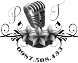 Giáo dục-củng cố-dặn dò
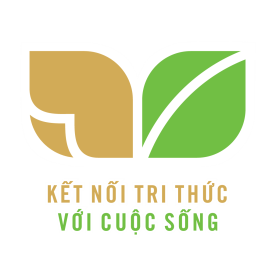 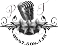 Bản quyền TT ÂN Phi Trường 0987508433 cấm chia sẻ dưới mọi hình thức